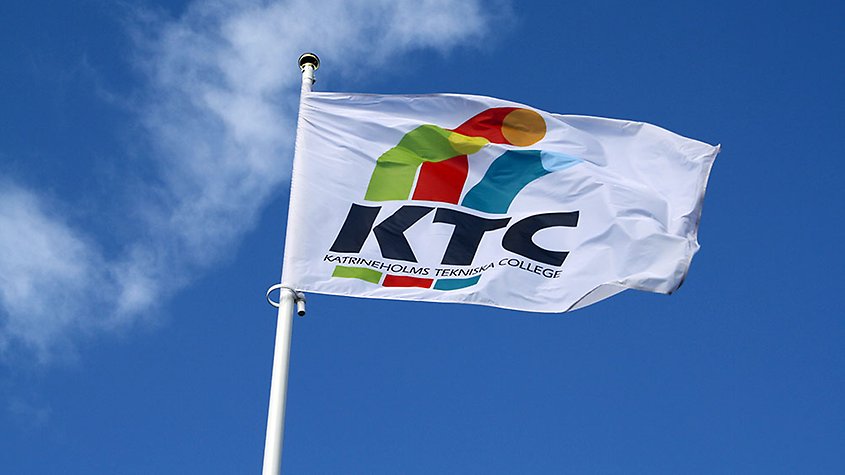 Webbutveckling 1Bilder & Bildbehandling
MODUL 3.
Kunskaper om bilder och bildbehandling för webbutveckling.
Vilka bildtyper kan man använda?
Hur stora ska bilderna vara?
Vilka verktyg kan man använda för att fixa till bilder för webben?
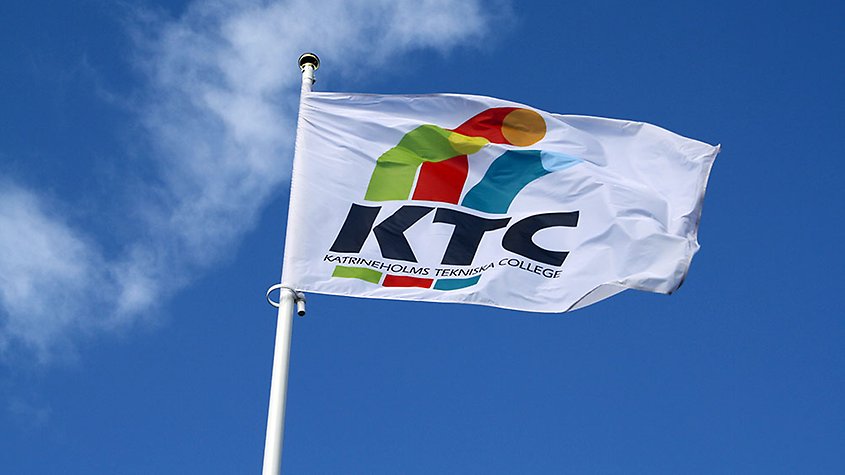 Webbutveckling 1Bilder & Bildbehandling
Teoretiska frågor.
Vilka är de tre vanligaste grafikformaten?
Varför är det viktigt att ha små bildfiler?
Nämn två sätt att minska en bilds yta.
Vad är en pixel?
Hur hög är upplösningen på en vanlig skärm?
Hur många färger kan man lagra i en GIF-bild.
Vilken typ av bilder lämpar sig JPEG-bilder bäst för?
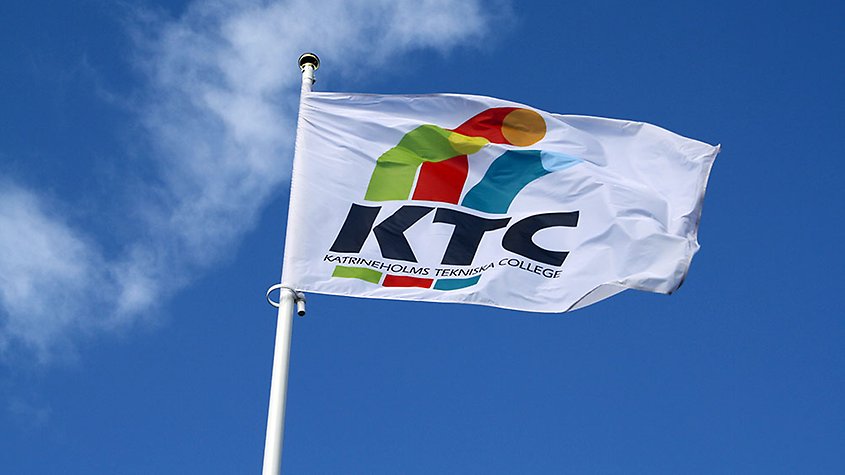 Webbutveckling 1Bilder & Bildbehandling
Teoretiska frågor.
Viken är den grundläggande skillnaden mellan kompressionen i formaten PNG och JPEG?
Vilken tagg använder man för att lägga in bilder i HTML-dokument och vilka är de två viktigaste attributen till taggen?
Vilket bildformat använder man för animerad bilder?
När kan taggen <base /> vara bra?
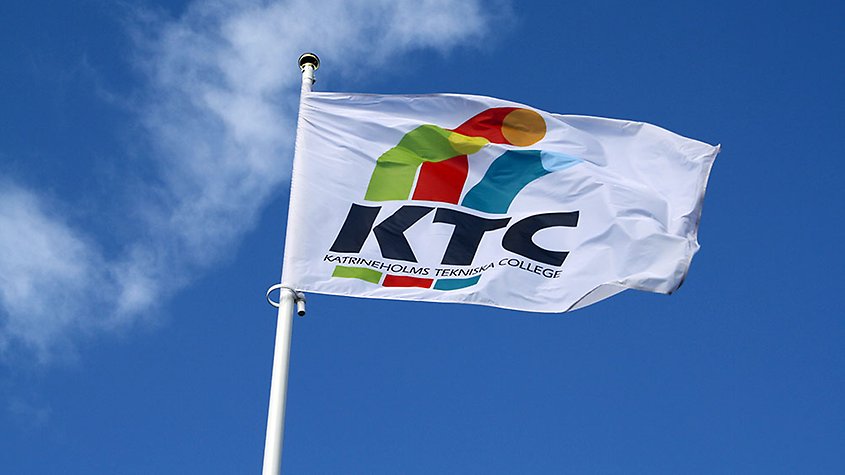 Webbutveckling 1Bilder & Bildbehandling
Övningar.
Använd Photoshop eller GIMP eller något annat bildbehandlingsprogram och leta upp en ”fri” bild på nätet. Öppna bilden med bildbehandlingsprogrammet och spara den i både PNG- och JPEG-format. Prova både mycket låg och mycket hög kompression när du sparar JPEG-filen. Öppna filerna och jämför bildkvaliteten och filernas storlekar.
Skapa ett HTML-dokument och lägg in både PNG- och JPEG-filerna. Öppna dokumentet med en webbläsare.
Koppla en bild text till bilderna.
Gör om en eller fler av bilderna till en länk och prova länken genom att klicka på bilderna.
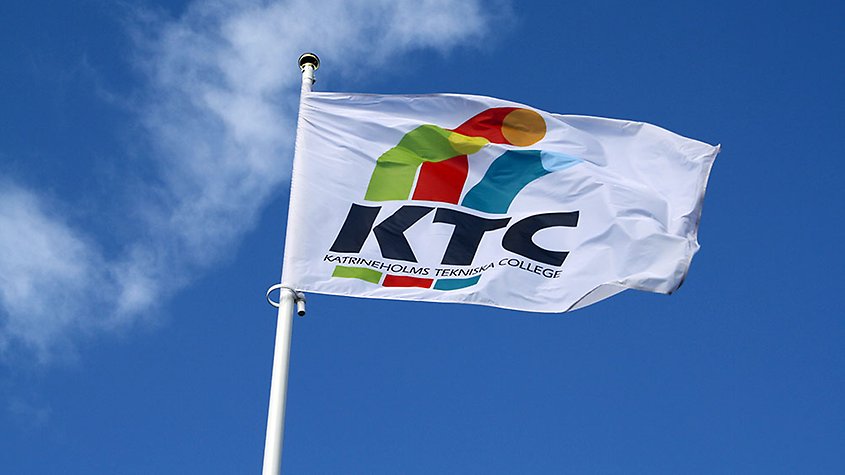 Webbutveckling 1Bilder & Bildbehandling
SLUT